Anti-money laundering: what we learnt from law firm visits
Zoë Allen-Robinson, AML Proactive Supervision Manager 
Ross Gillson, Anti-Money Laundering Regulatory  Manager
AML visits
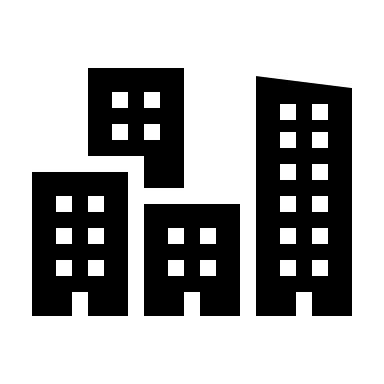 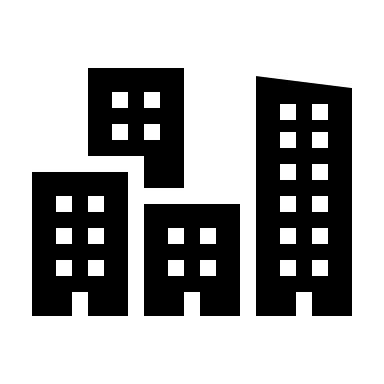 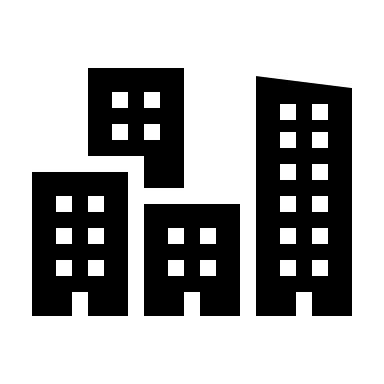 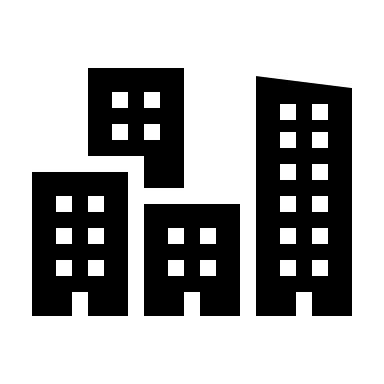 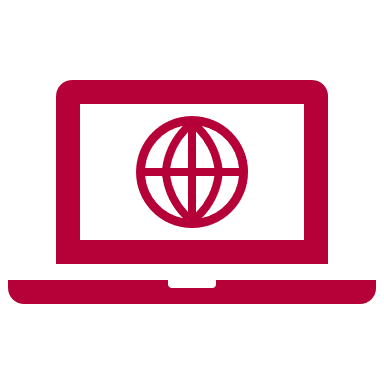 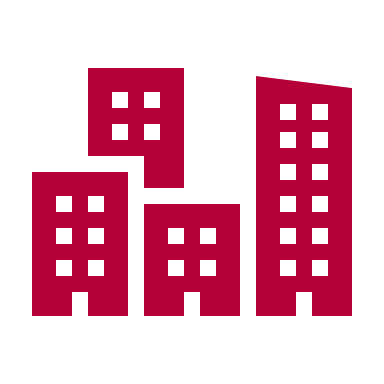 64% required follow up engagement, 9 firms referred for investigation
Published useful guidance
74 firms 
involved
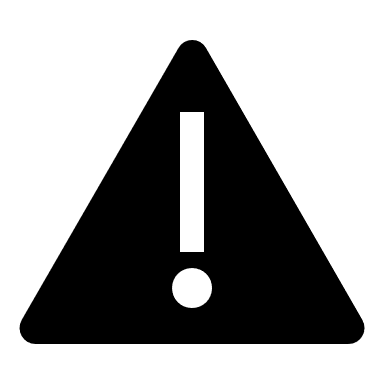 Further checks planned for the future
Areas that required improvement
Audit 

Screening 

Matter risk assessments 

Source of funds
[Speaker Notes: Overall, we found that the areas needing the most work from firms were:
Audit, where firms frequently misunderstood the requirement for an independent audit and failed to test the effectiveness of their AML regime. 
Screening, where firms were generally compliant with the requirement to screen employees on appointment, but failing to conduct ongoing checks. 
Matter risk assessments, which were variously incomplete, or inconsistent with the firm’s risk assessment, or not completed at all. 
Source of funds, where fee earners made few or insufficient enquiries into where the funding for a transaction had come from. 
Audit was a particular matter of interest. While firms generally had an understanding that they needed to keep their policies, controls and procedures updated, they failed to monitor their effectiveness.]
Audit: 21(1)(c)
Ingredients of an audit:

Independent
Adequacy
Effectiveness
Recommendations
Monitor

Size & nature: most firms will need an audit, but not all.
Audit
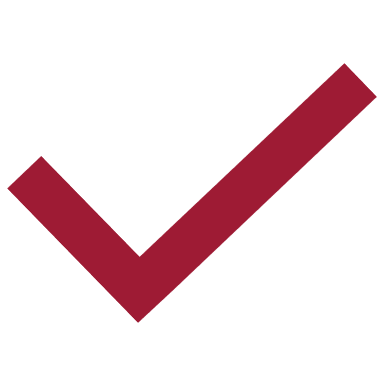 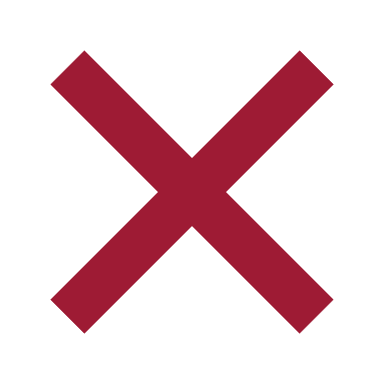 What could be better
What we are looking for
Most have undertaken or planning an independent audit 
If internal audit, auditor is sufficiently removed from the compliance function so as to be independent 
Audit involves file reviews for compliance with AML policy and legislation
Audit produces recommendations, which are then monitored
No audit undertaken, or plan to undertake one where size and nature of the firm warrants an audit
Audit of policies, controls and procedures but no test of their effectiveness
Failing to keep written records of previous audits
Failure to implement recommendations in a timely way
Screening: 21(1)(b) & (2)
Ingredients of effective screening:
All relevant employees
Skills, knowledge and expertise
Conduct and integrity
Before and during employment
Screening
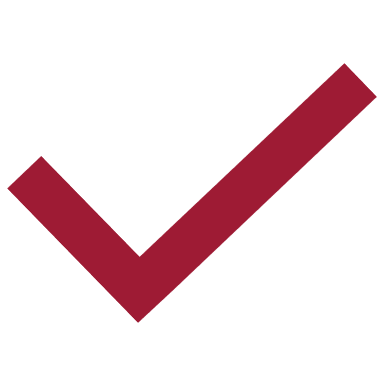 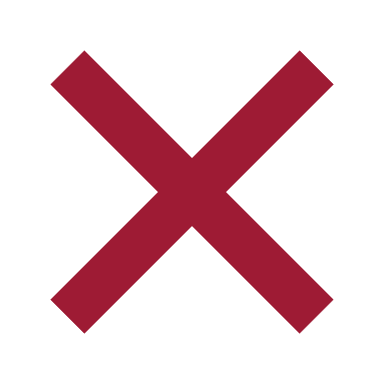 What could be better
What we are looking for
Firms are screening staff at appointment and on an ongoing basis 
Firms taking a risk based approach on DBS checks
Relying on independent sources
Adopting a holistic approach, using existing measures such as annual appraisals and checking referees
Screening only at appointment 
Not maintaining records 
Reliance on fee earner declarations alone 
MLCO unfamiliar with screening processes 
Firms limiting screening to conveyancing staff
Matter risk assessments: 28(12)-(13)
Govern what level of CDD must be applied
Must reflect the firm-wide risk assessment
Must take into account:
Purpose of matter
Value of matter
Regularity and duration
Form the basis of ongoing monitoring
Matter risk assessments
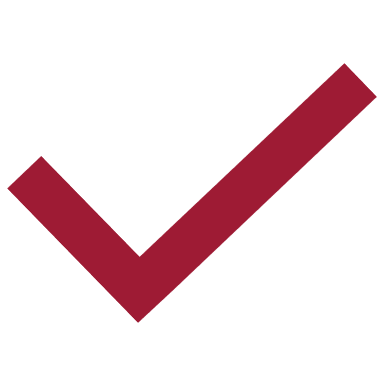 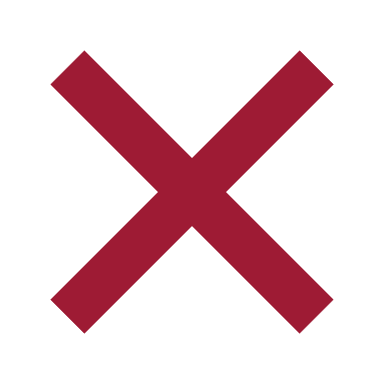 What could be better
What we are looking for
Not recording risk assessments
Risk assessment does not account for mandatory EDD requirements
Fee earners unable to access CDD and other information, making ongoing monitoring difficult if not impossible
Matter risk assessments on each file 
Assessment conducted at the outset and reviewed at appropriate intervals
Process is clear when a matter is high under the regulations and firm’s own policy
Source of funds: 28(11)
LSAG 2021: ‘The funds that are being used to fund the specific transaction in hand’

‘Where necessary’

Key component of assessing risk

PoCA 2002 – protect yourself
Source of funds
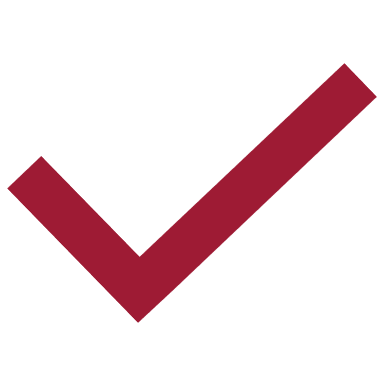 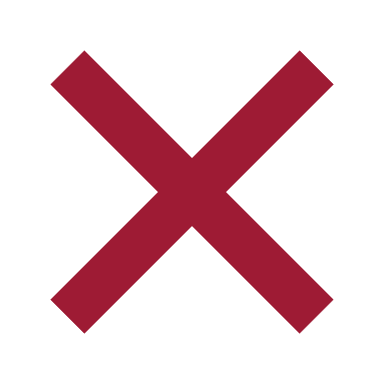 What could be better
What we are looking for
Source of funds checks routinely not completed
Evidence such as bank statements not being read
Assumptions about a client’s source of funds and wealth based on anecdotes and perceptions rather than evidence
Origin of funds being clearly evidenced 
Clear policies on when source of funds and wealth checks are required and what documentation should be obtained for individuals and companies
[Speaker Notes: There is no explicit requirement in the Regulations to check source of funds, except ‘where necessary’ under Regulation 28(11). We consider, however, that it is impossible for a firm to comply with its other obligations without knowing and evidencing this. For example, a solicitor could not be said to have properly assessed the risk of the matter under Regulations 28(12) and (13), or determining whether EDD is necessary under Regulations 33(1) and (6), without evidencing the source of funds. This is not limited to transactional matters – for example, a solicitor instructed to set up a trust would need the source of the settlor’s funds to properly assess the risk.]
Questions?
Help is available
Risk Outlook, national and sectoral risk assessments
Warning notices
Thematic review findings
Legal sector guidance
Professional Ethics helpline and webchat
sra.org.uk/staysharp